The Weekend Navigator
Session 3
Underway Navigation
1
The Weekend Navigator
Cruise Problem #2 Review
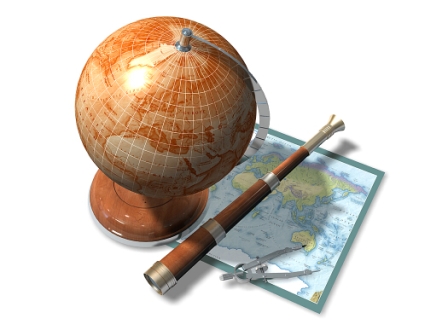 2
3
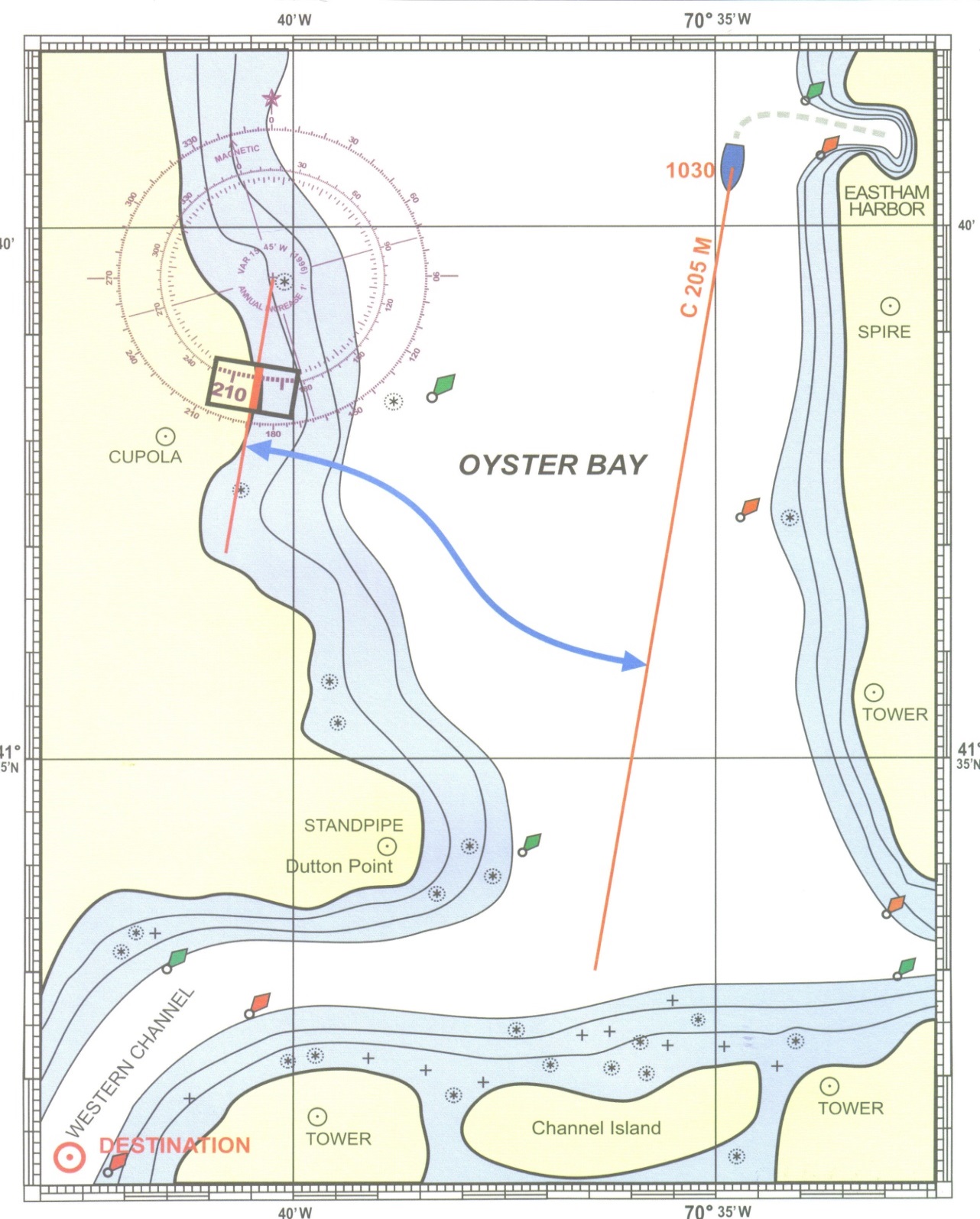 C 250 M
S 18.0
1044
S 18.0
C 187 M
1059
S 10.0
C 197 M
1120
C 283 M
1105
WPT TURN
S 12.0
C 233 M
S 12.0
4
1140
[Speaker Notes: Review Cruise Exercise #2 results.  DR position symbols left off  to reduce clutter.  Distance entries may be shown—navigator’s choice.]
The Weekend Navigator
Underway with Paper Charts
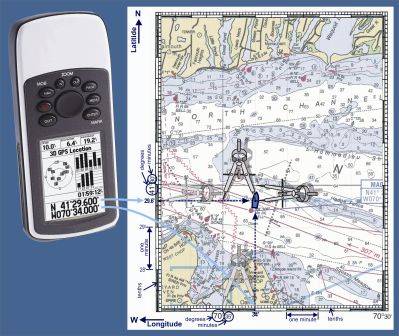 Fig 8-15
5
[Speaker Notes: GPS is addresses first, then paper charts.]
Correcting for Variation & Deviation
Compass reads 018° but Range plots as 005° T
        . . . What Gives?
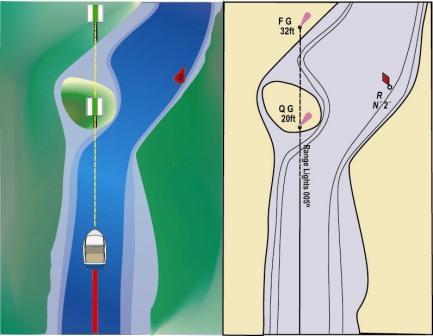 Fig 2-12
6
[Speaker Notes: This and the next slide Introduce TVMDC + W.  While the text uses M for all measurements,  some students will have seen this in traditional navigation lessons.    
  The text doesn't use the traditional term “uncorrecting,” but instead refers to all adjustments for variation and deviation, whether going from T to C or C to T as “correcting.”
  Using the variation shown on Chart 1, rounded to 016° W.]
T
True Bearing                 005°
V
Variation                        016° W
DOWN
ADD
WEST
M
Magnetic Bearing         021°
D
Deviation                       003° E
C
Compass Bearing        018°
Correcting for Variation & Deviation
START
Tele-
Vision
Makes
Dull
Children
Add Wonder     (Add West)
7
[Speaker Notes: Traditional navigation memory device, taken from the BS&S course, Chapter 9. 
  This applies to Bearings, Headings, or Courses.]
Class Exercise-Taking Bearings
What is the M bearing (taken with a hand bearing compass) from the blue boat to the copula?  Label it as an LOP
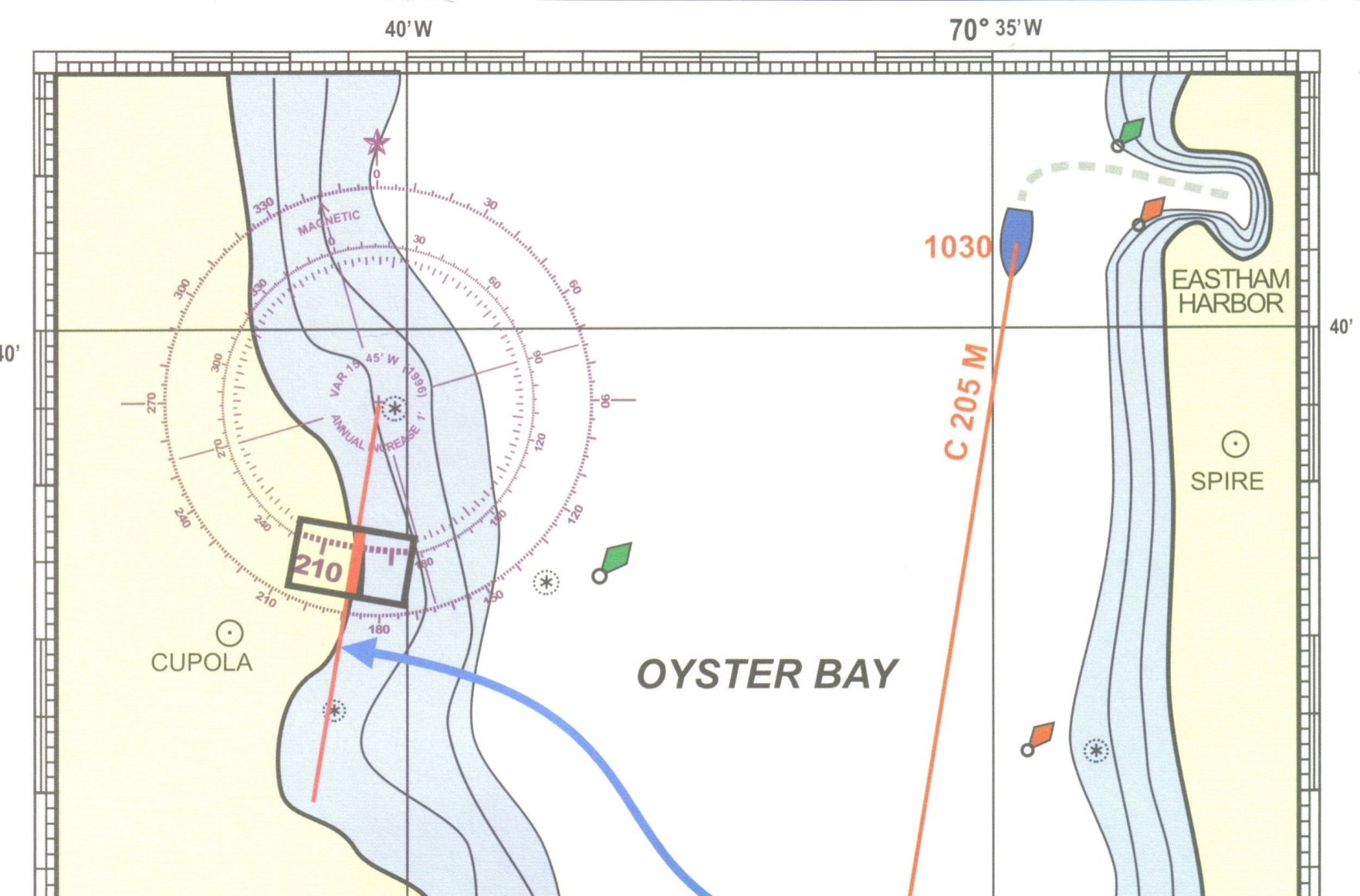 1030
260 M
8
[Speaker Notes: Use Chart 1]
M
Magnetic Bearing                    260°
D
Deviation                   	           007° W
C
Ship’s Compass Bearing       267°
Class Exercise-Taking Bearings
If the boat is pointed at the copula, what will the compass read? Compass deviation is 007° W on that heading.
9
[Speaker Notes: Assume that the handheld compass was at a different location than the ships compass, so the handheld had no deviation]
Class Exercise-Fixs
Use Chart 2

Your GPS is on the fritz!  At 1312, you take a ship’s compass bearing on the the Standpipe by pointing the boat at it.  What is the M bearing?  What is your Lat. / Long.?

   The Standpipe at Nobska Pt bears 330° C.  Your Deviation Table gives 004° W deviation on this heading.
10
M
326°
D
004° W
C
330°
Class Exercise
Standpipe
Can’t determine position with only one LOP
11
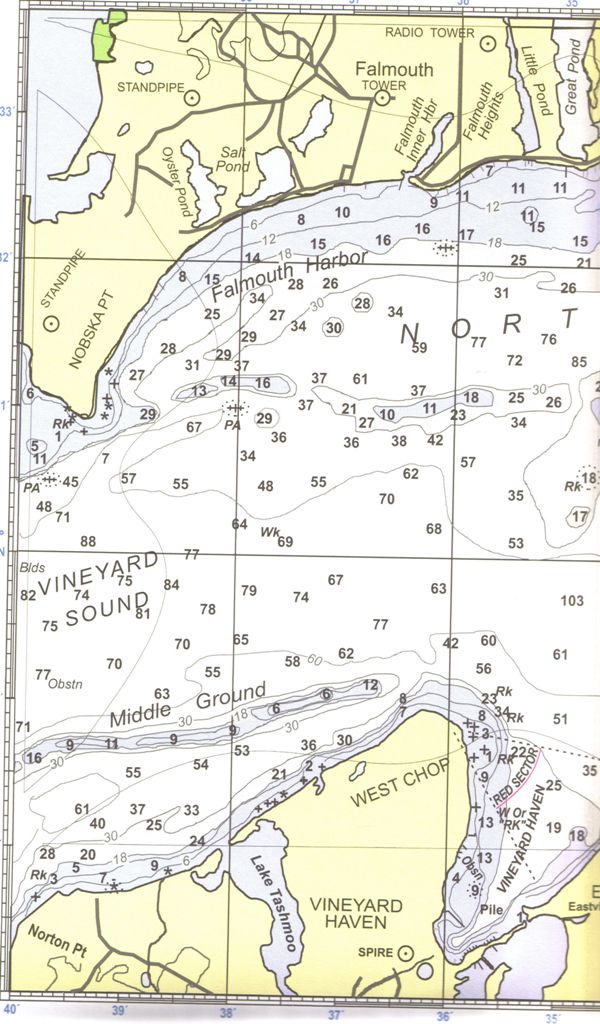 1312
326 M
12
[Speaker Notes: Graphical solution to the exercise.  We’ll use this fix during Session 4.]
Class Exercise-Fixs
Use Chart 2

At 1312, you also take a ship’s compass bearing on the Radio Tower by pointing the boat at it.  What is the M bearing and what is your Lat. / Long.?

   The Radio Tower at Falmouth Heights bears 022° C.  The deviation on this heading is 003° E.
13
M
025°
D
003° E
C
022°
Class Exercise
Radio Tower
41° 29.7’ N  070° 36.5’ W
14
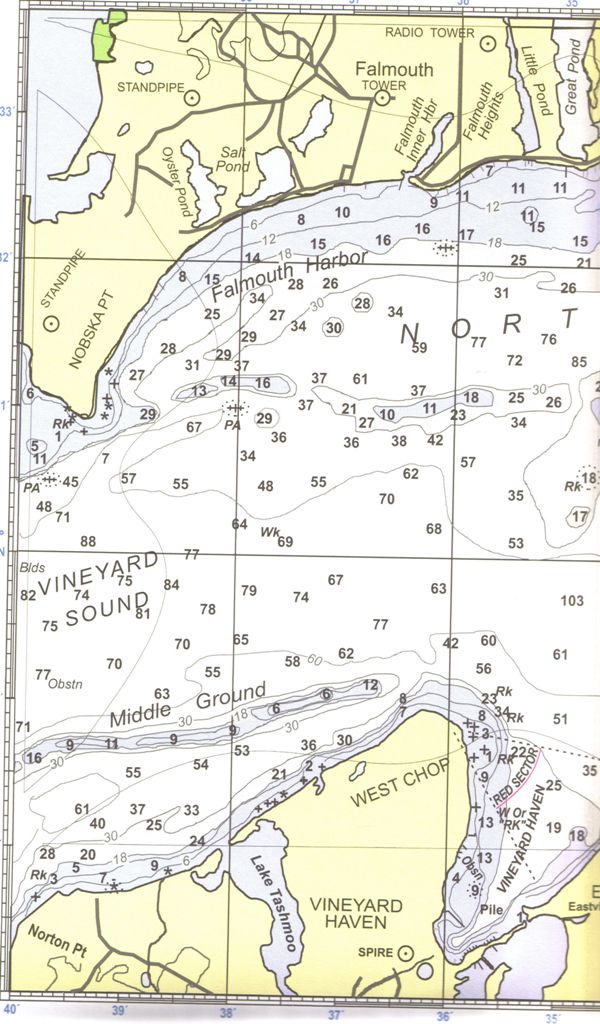 1312
1312
326 M
025 M
1312
15
[Speaker Notes: Graphical solution to the exercise.  We’ll use this fix during Session 4.]
The Weekend Navigator
Underway with GPS
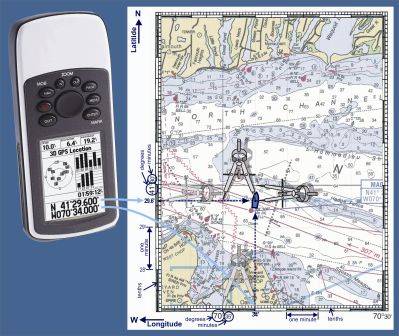 Fig 8-15
16
Steps in Waypoint Navigation
Select and activate the waypoint
Double check that you have a pre-qualified path
Steer to the direction 
	on the GPS
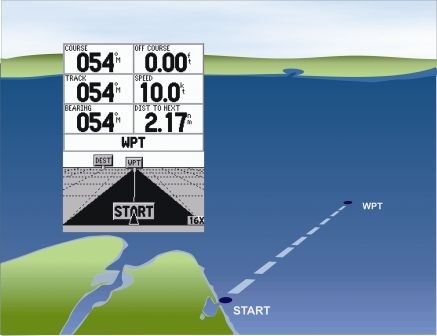 Fig 8-3
17
[Speaker Notes: The Highway page shown is very useful for the helmsman.
  Waypoint is selected from a listing or a map screen]
Steps in Waypoint Navigation
Monitor your progress
Be alert as you approach your destination
Select and activate the next waypoint
Be careful with your numbers!
18
[Speaker Notes: Double check waypoint entries and keep situational awareness.]
Staying on Course
Reasons why you may wander off course
Steering to avoid visible obstacles
Your boat yawing in waves
Inattention at the helm
Crosswinds
Crosscurrent
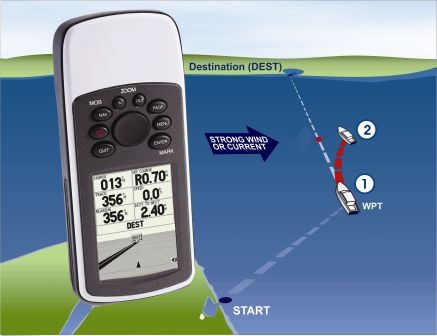 Fig 8-12
19
Staying on Course
How can I use a non-mapping GPS to tell where I am?
Plot the Lat./Long. coordinates
Bearing and distance to a waypoint
Monitor GPS data.  See page 101.
Use Map or Highway Screen
Keep a “proper look-out”
20
[Speaker Notes: Page 101.  Briefly discuss data that can be monitored underway.]
Staying on Course
Highway Screen may be easier to use
Stay in the center of the highway and “oversteer” to return to the center line
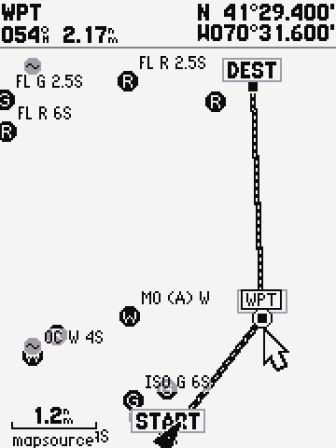 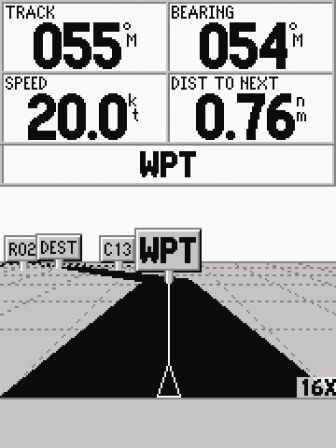 21
Staying on Course
GPS or Not:  Effects of wind or current
Pushes away from intended course
Can be a curved path instead of the straight  course to destination
Check position before going directly for the destination
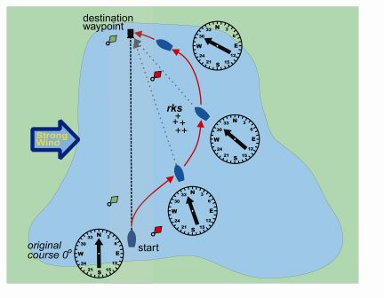 Sailing vessels- greater effect
22
Fig 8-19
[Speaker Notes: Introduced the term Trackline]
Staying on Course
Actual track is at an angle downwind or “down current”
The solution is to head upwind or “up current” and “Crab” along your course line
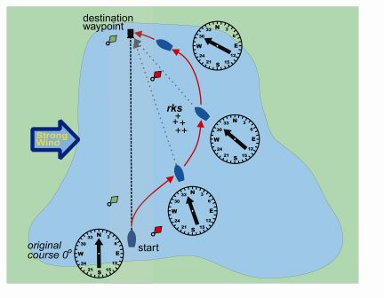 23
Fig 8-22
Staying on Course
Cross-track error (XTE, XTK, or “off course”): The distance that you are off course either to port (L) or starboard (R) in nm or ft.
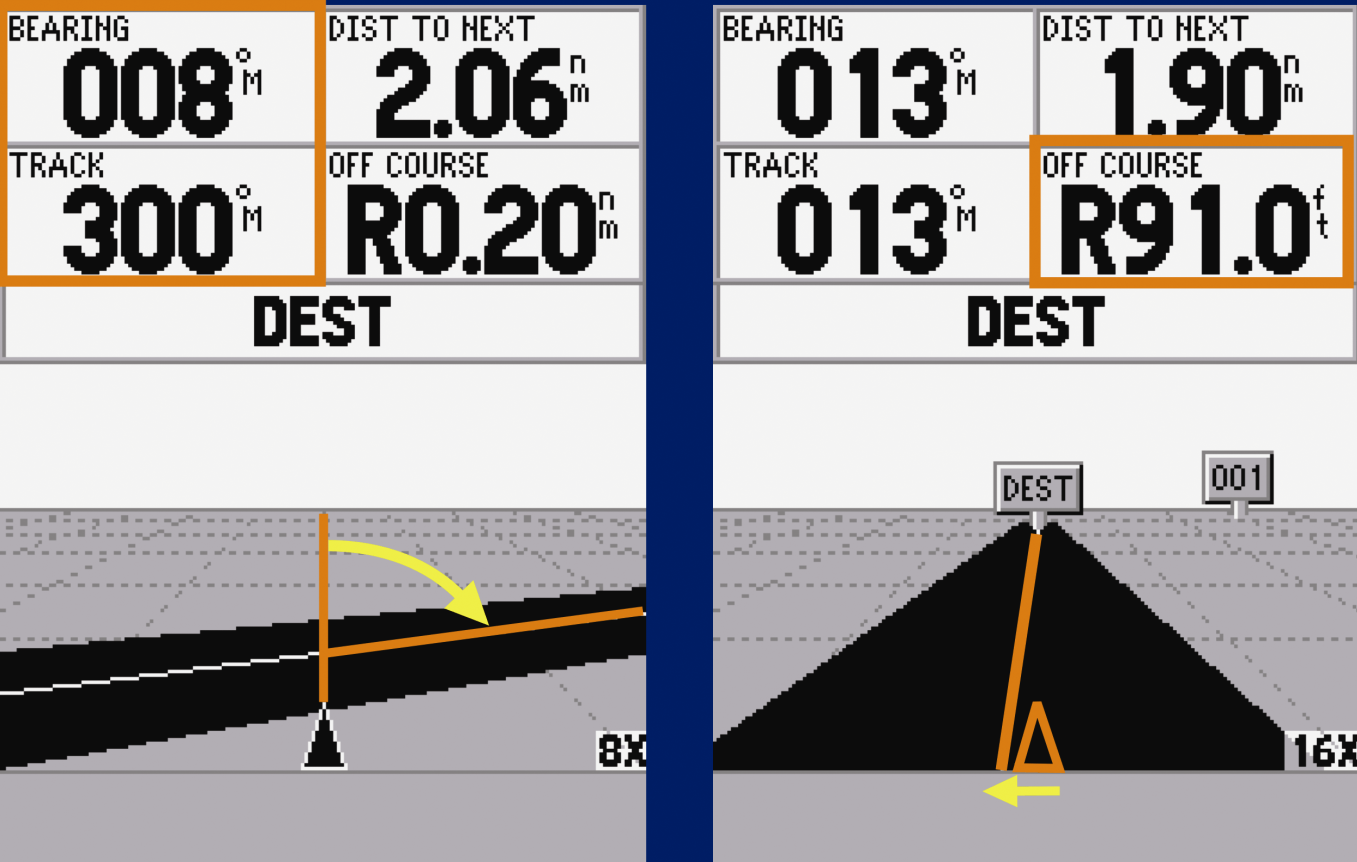 Fig 8-26
24
[Speaker Notes: “Off Course” reading in nm or ft depending on how far the vessel is from the intended course line.]
Sailors Tacking Decisions
Useful for tacking decisions
Set start and destination waypoints
Set limits on cross track error
25
Navigating in a Region
Make use of the map screen when navigating casually (i.e., not on a route or going to a WPT)

Set your zoom level to correspond with your speed

Don’t “outrun” your GPS
26
[Speaker Notes: The map screen can be used exclusively for an entire trip. It invited watching the GPS screen too much.  Invites neglecting watching the helm.]
Marking Objects
Avoid dependence on Private  ATONS

Set waypoints to avoid hazards

Set waypoints at landmarks and use for  bearings
27
[Speaker Notes: Danger bearings and circles are addressed in Session 4.
  The next topic is using bearings for keeping track & double-checking]
Keeping Track & Double-Checking
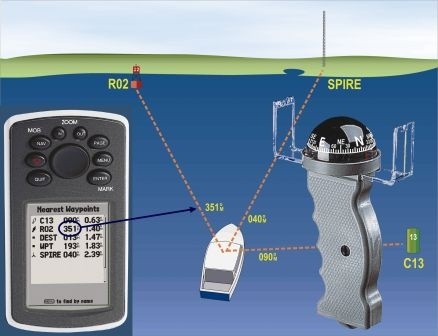 Fig 10-3
28
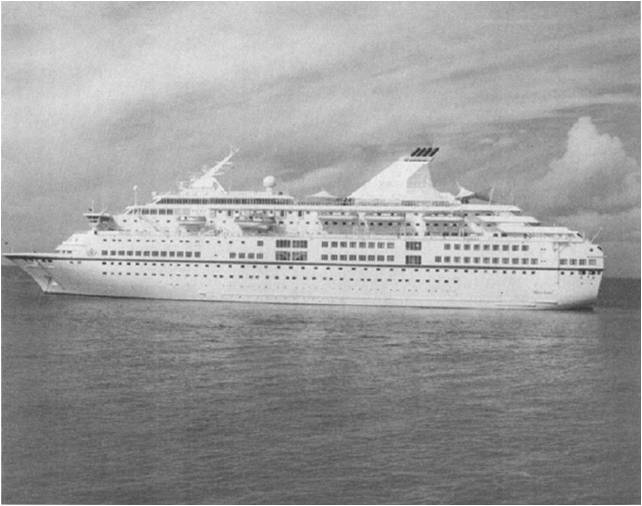 THE ROYAL MAJESTY, JUNE 9, 1995
[Speaker Notes: The complete 75 page NTSB report is available on the internet.  PB97-916401, NTSB/MAR-97/0l

  The Royal Majesty departed Bermuda enroute to Boston on June 9, 1995, with 1509 persons on board.  Just prior to departure, a repairman damaged the cable between the GPS antenna and the receiver, interrupting the signal.  Nobody noticed that the GPS wasn’t working.  The ship was continuously steered by the autopilot using DR data from the GPS, not waypoint data.  The bridge crew completely relied on the GPS, without backing it up with traditional navigation techniques.  She ran aground the next morning, about 17 miles off course.  No injuries, but $7 million in damages and lost revenue.]
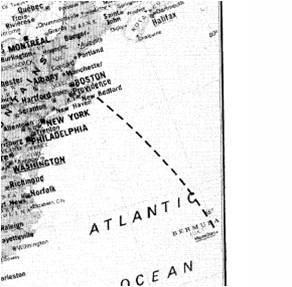 30
[Speaker Notes: Planned course.]
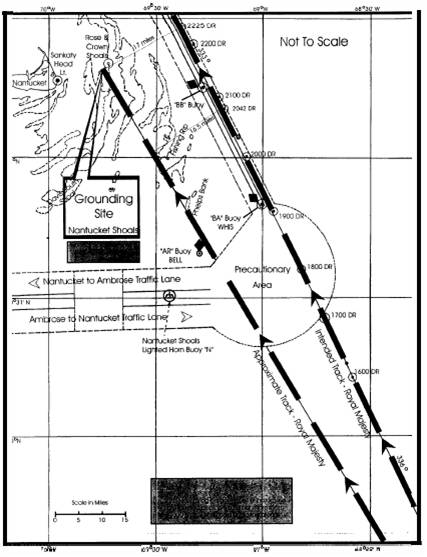 31
[Speaker Notes: Intended track vice actual track.]
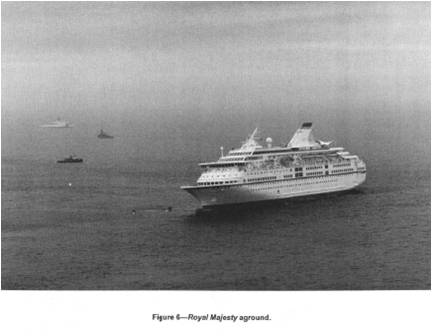 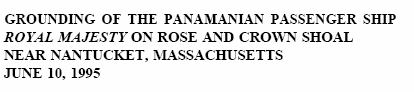 32
[Speaker Notes: No injuries.  $7 million in damage to vessel and lost revenue.  
GPS antenna disconnected.  Backup systems were ignored]
Keeping Track & Double-Checking
What’s the use for Bearings? 
Quick Observations
Habitually identify ATONs and landmarks
Take bearings using the ship’s compass
Remember to apply deviation!
Result is a magnetic bearing
Easy to compare with GPS

Periodically plot your quick bearings on a chart
33
[Speaker Notes: Keeping track and double checking isn’t a one time event, but is a process that’s fundamental to all navigation actions underway.
  Information regarding the cruise ship Royal Majesty is presented in the “Additional Slides” following the end of the presentation.]
Keeping Track & Double-Checking
Compare visual bearings with GPS

Plot your GPS location on a chart from time to time
In open waters, once an hour is adequate
More frequently at high speed, dangerous water, or in bad weather
34
Planning As You Go with GPS
Figure out where you are
Location along an active leg
Bearing to a landmark
Using a grid line
Using a waypoint
Plot a safe path to the new destination
35
ESTIMATE DISTANCE
It’s all in the hands
Helps provide a mean to approximate angular difference
Offset from direct heading
Used when you can not find a suitable landmark that lines up with your heading
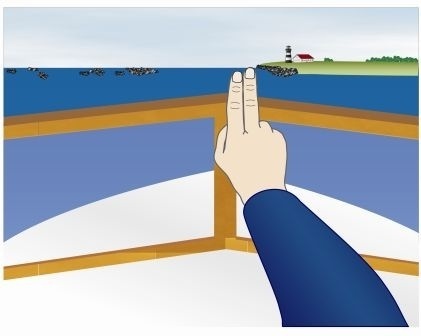 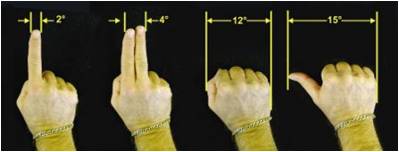 36
Collision Bearings
Use relative bearings to anticipate a collision

Constant bearing, decreasing range –  			watch out!!

Know the rules of the road- take appropriate action
37
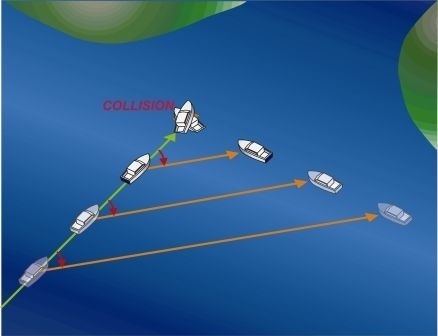 Collision Bearings
Fig 11-10
38
What To Do If the GPS Quits
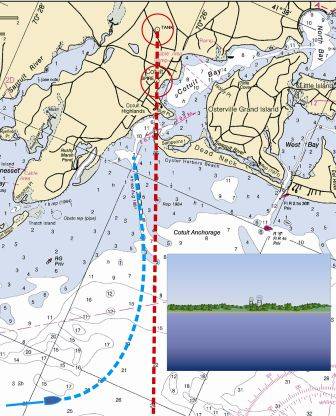 39
[Speaker Notes: May not realize the GPS has quit or is in error unless the navigator is Double Checking.]
Stop and Regroup
Find your location 
Use landmarks or ATONs
Use LOPs to get a fix 
Use a backup GPS
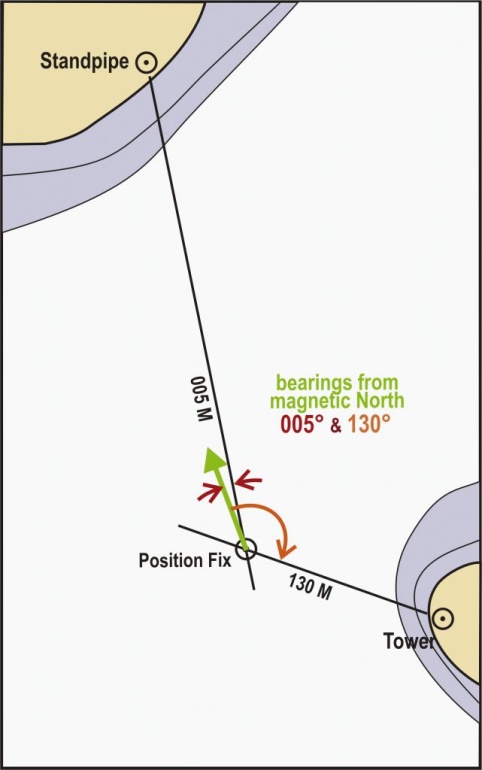 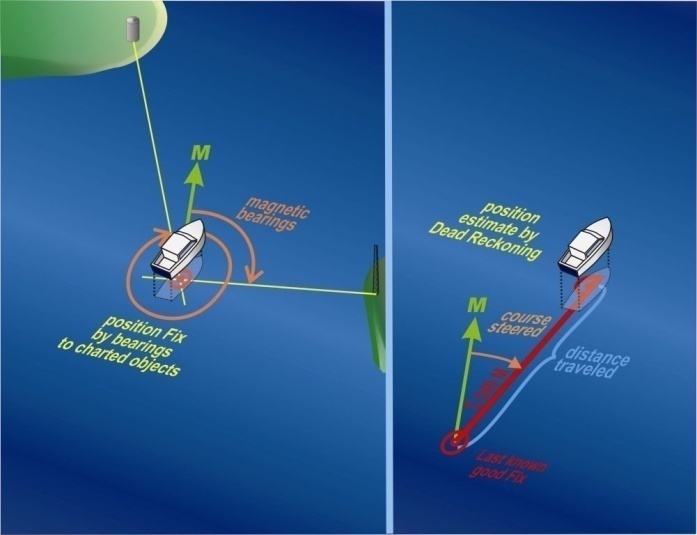 Fig 12-2
Fig 12-1
40
Stop and Regroup
Other alternatives to finding position
Reconstruct DR plot
Depth and depth profile
Radar
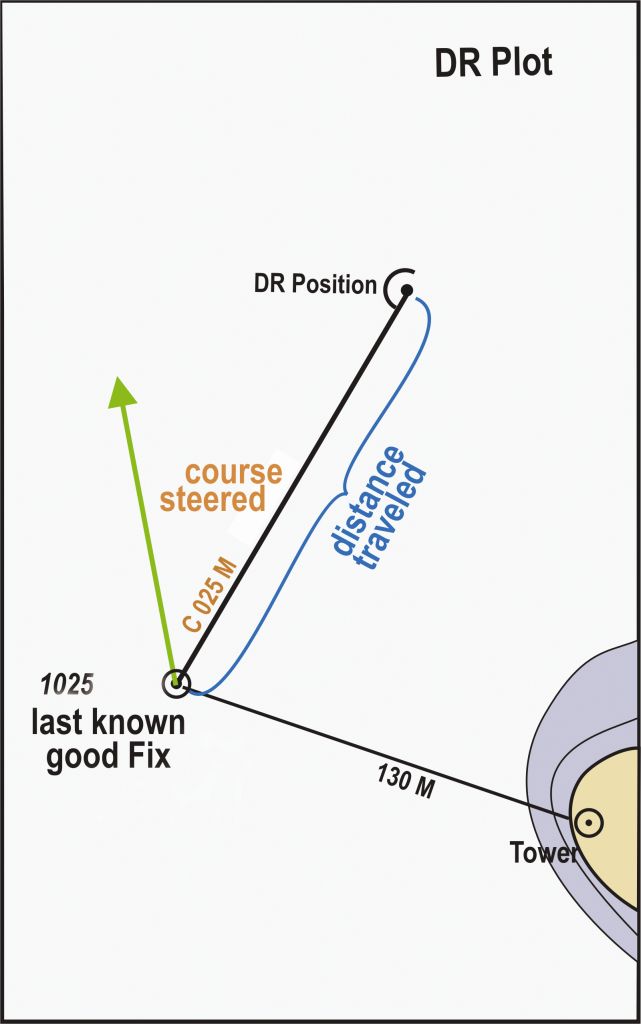 41
Fig 12-3
Plan Before Proceeding
Plot your best estimate on your chart
Examine your charted path for hazards
Be prepared to seek alternative routes
Be Careful with the numbers!
42
[Speaker Notes: Nearly 100% of navigation errors underway are due to carelessness.]
Navigating without GPS
Work-up a quick DR plot
Update your position from time to time using DR, Landmarks, and fixes
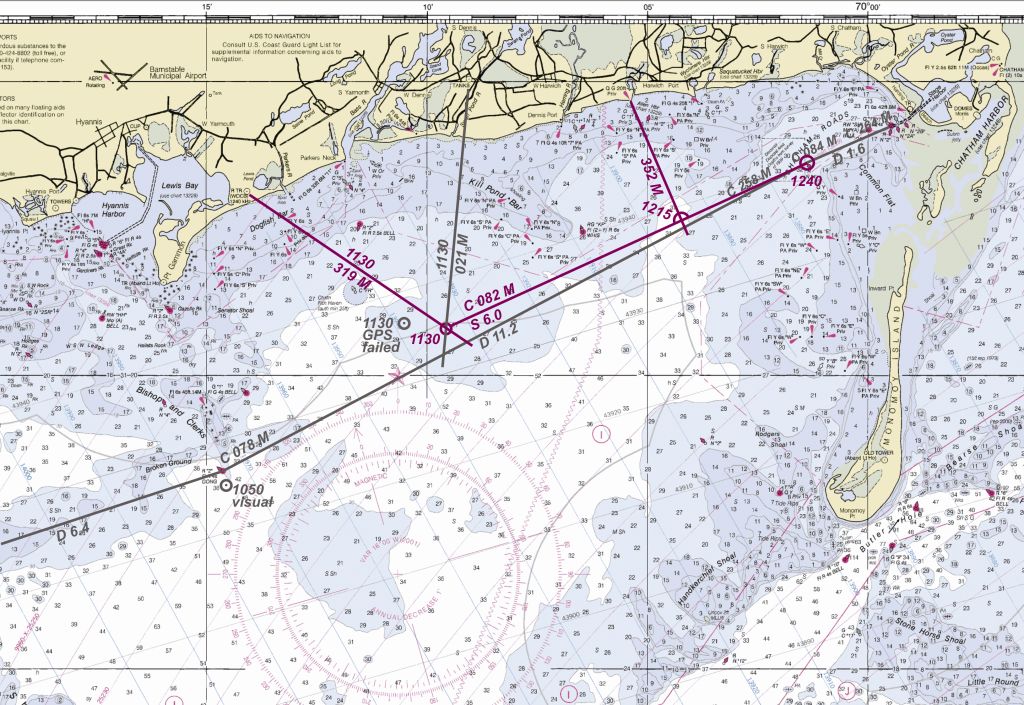 43
Fig 12-6
The Weekend Navigator
Homework for Session 4
Chapters 14-15
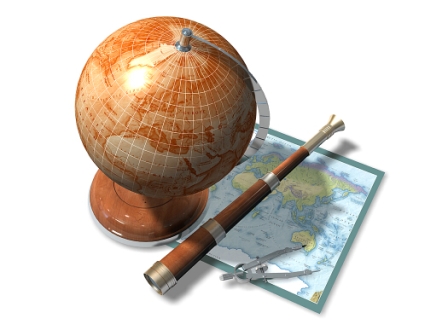 44
The Weekend Navigator
Additional Slides
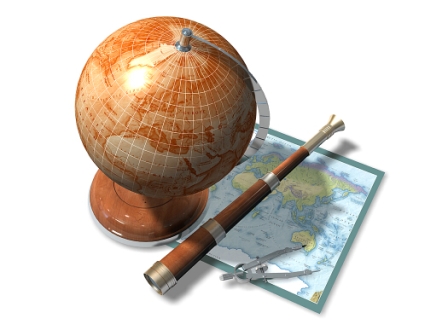 45
The Weekend Navigator
End Additional Slides
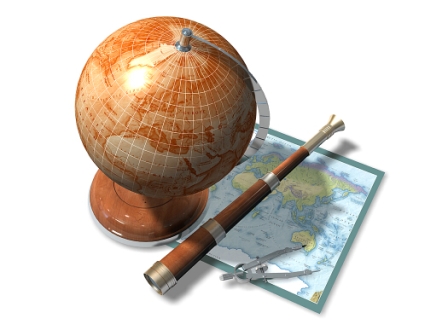 46